Translation
Objective:  
To be able to understand and use coordinate graphs to plot simple figures and determine the image under translations

Priority Standards: 
8.G2, 8.G3, 8.G4, 8.G5
Translation (SLIDE):  
Occurs when each point of a figure is moved the same DISTANCE in the same DIRECTION.

The shape and size does not change, Therefore they are congruent.
Pre-Image:  
The original Figure 

Image:
The figure AFTER the transformation
Translation Video
Please pay attention!!!
For the next section, please refer to your worksheet…
Example 1
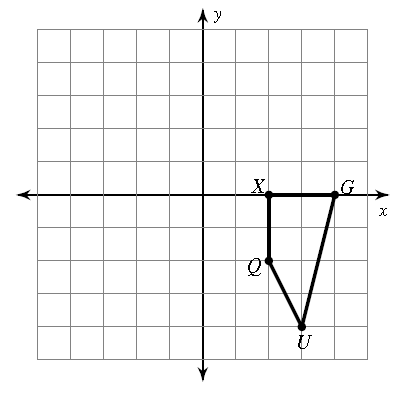 Example 2
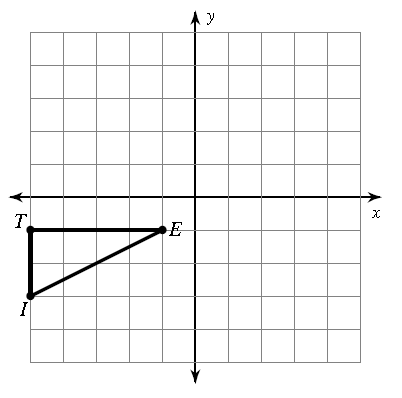 Example 3
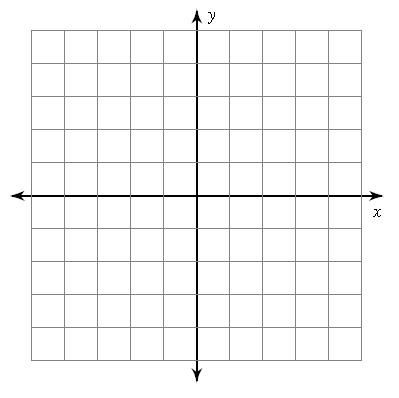 Example 4
Example 5
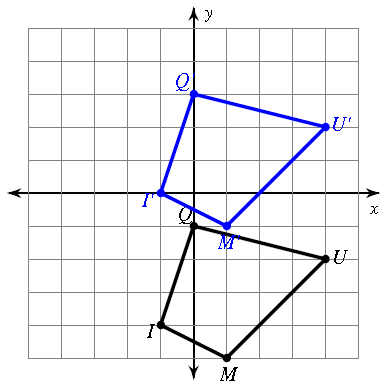